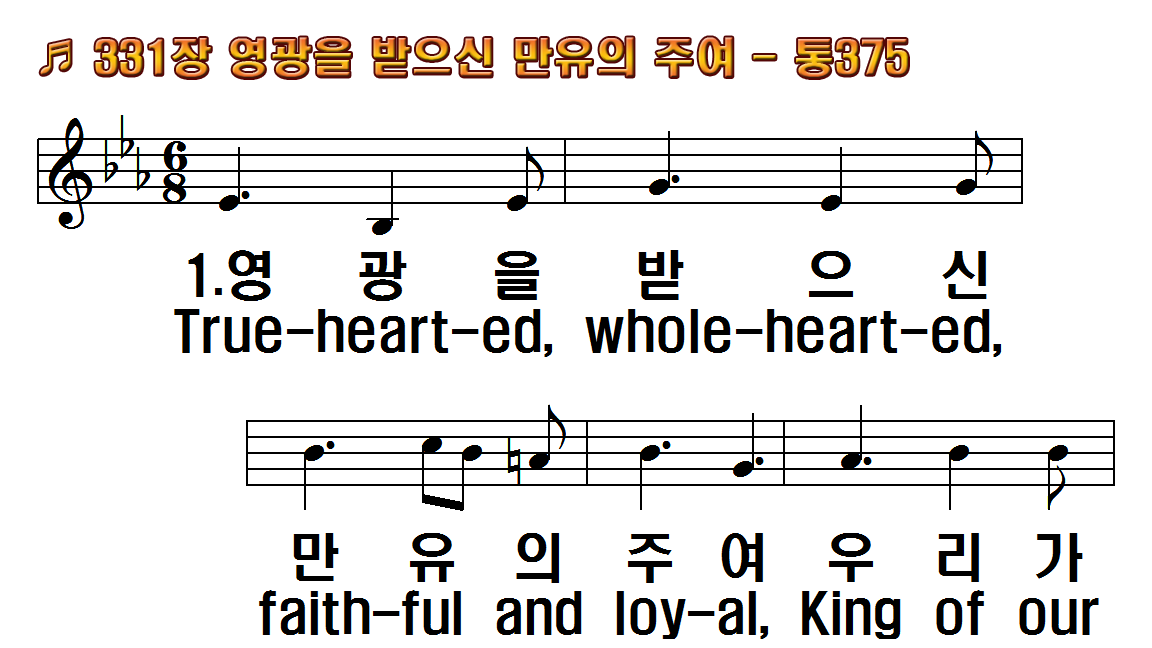 1.영광을 받으신 만유의 주여
2.구주를 높이고 잘 공경하여
3.예수를 믿고서 늘 사랑하여
후.구주의 은혜 주시는 대로
1.Truehearted, wholehearted,
2.Truehearted, wholehearted,
3.Truehearted, wholehearted,
R.Peal out the watchword!
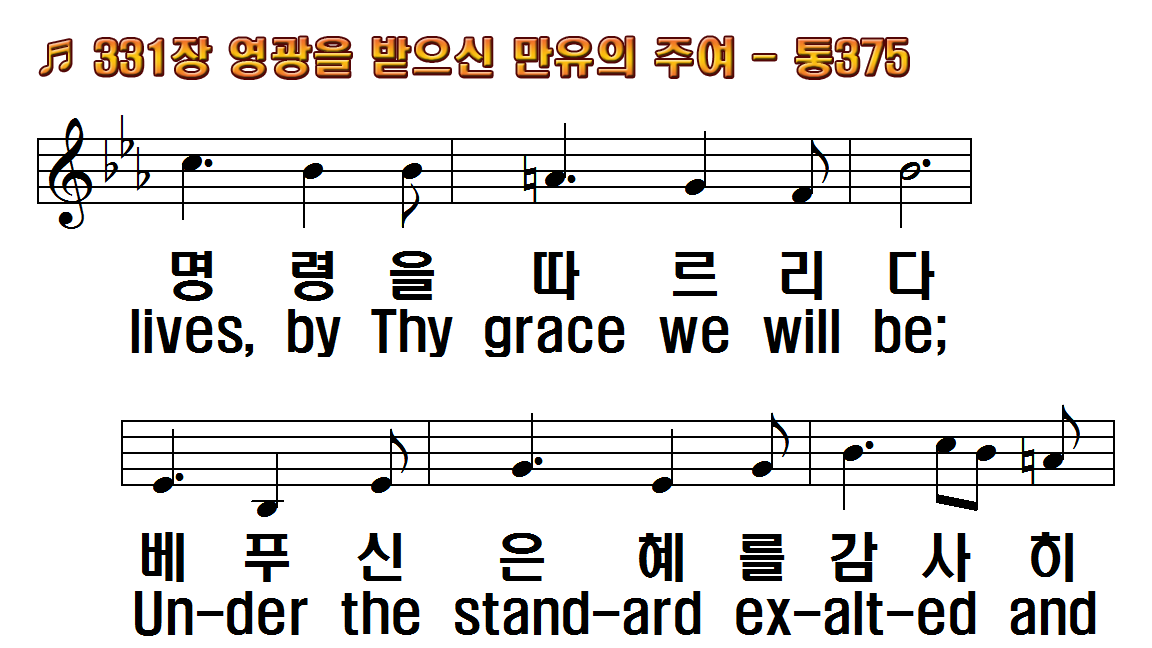 1.영광을 받으신 만유의 주여
2.구주를 높이고 잘 공경하여
3.예수를 믿고서 늘 사랑하여
후.구주의 은혜 주시는 대로
1.Truehearted, wholehearted,
2.Truehearted, wholehearted,
3.Truehearted, wholehearted,
R.Peal out the watchword!
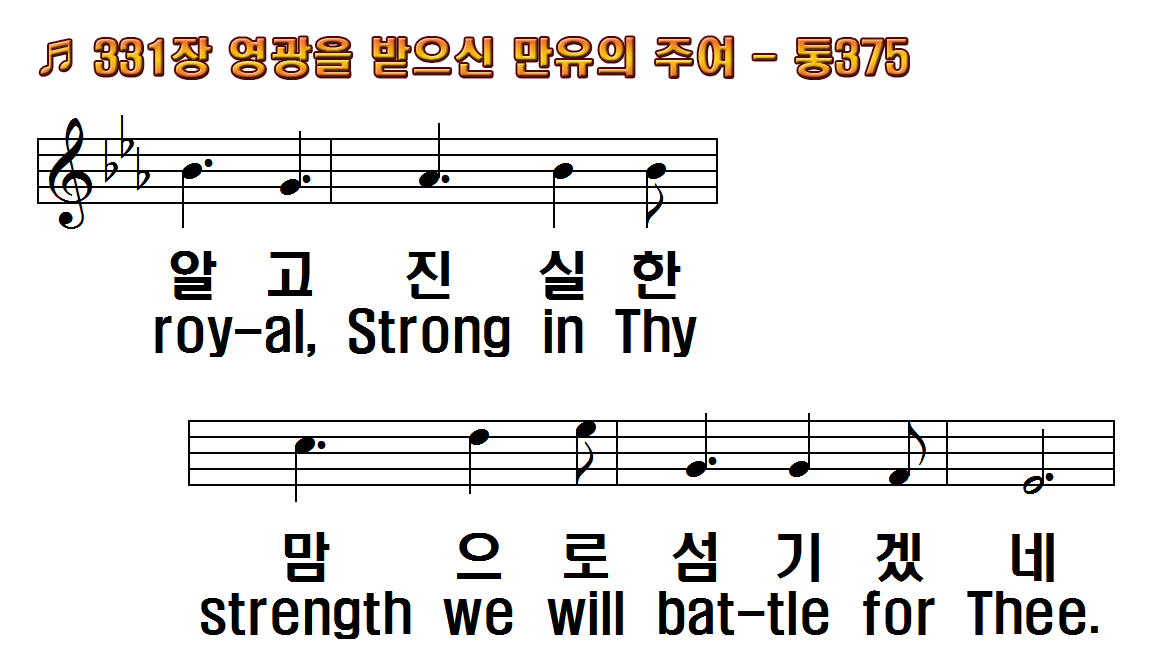 1.영광을 받으신 만유의 주여
2.구주를 높이고 잘 공경하여
3.예수를 믿고서 늘 사랑하여
후.구주의 은혜 주시는 대로
1.Truehearted, wholehearted,
2.Truehearted, wholehearted,
3.Truehearted, wholehearted,
R.Peal out the watchword!
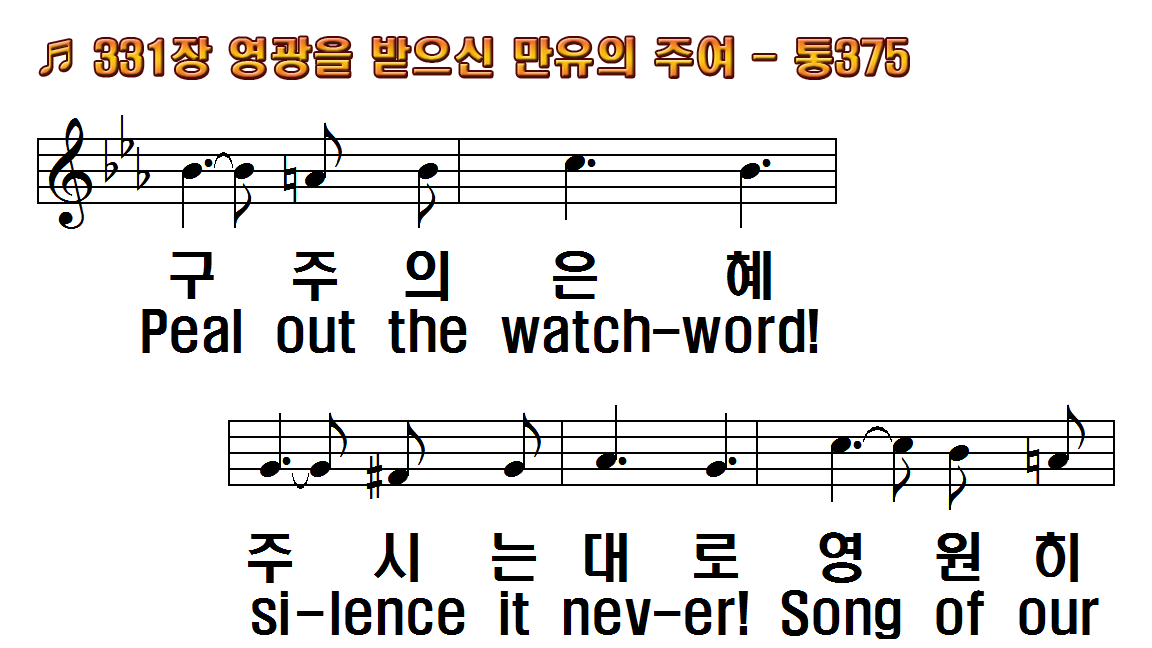 1.영광을 받으신 만유의 주여
2.구주를 높이고 잘 공경하여
3.예수를 믿고서 늘 사랑하여
후.구주의 은혜 주시는 대로
1.Truehearted, wholehearted,
2.Truehearted, wholehearted,
3.Truehearted, wholehearted,
R.Peal out the watchword!
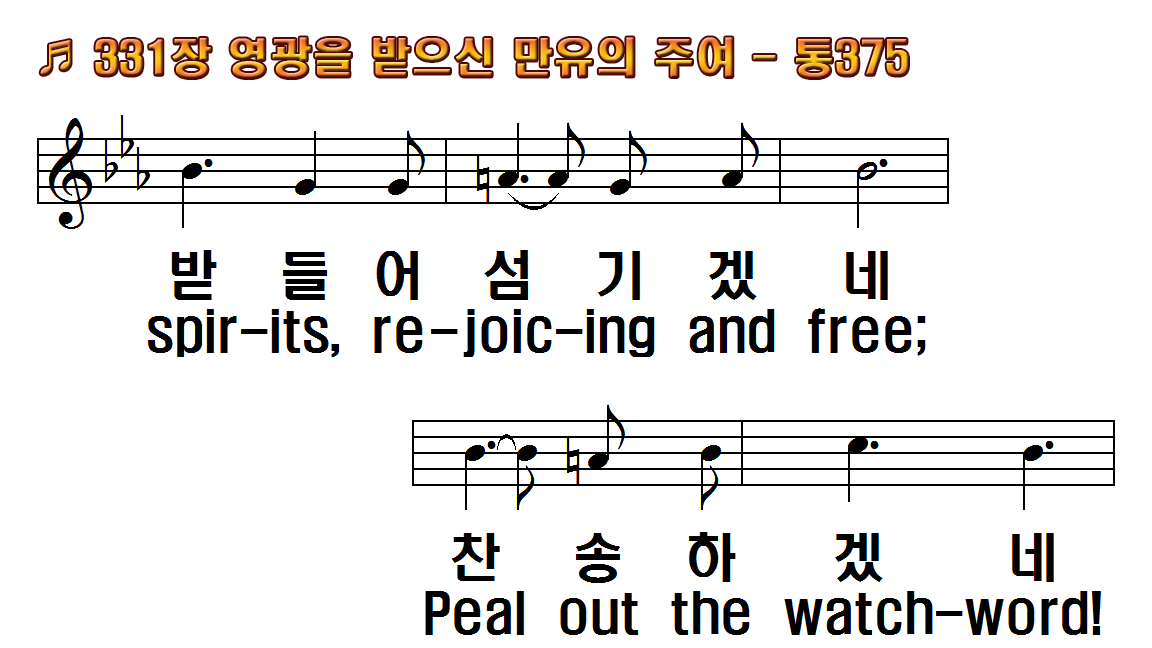 1.영광을 받으신 만유의 주여
2.구주를 높이고 잘 공경하여
3.예수를 믿고서 늘 사랑하여
후.구주의 은혜 주시는 대로
1.Truehearted, wholehearted,
2.Truehearted, wholehearted,
3.Truehearted, wholehearted,
R.Peal out the watchword!
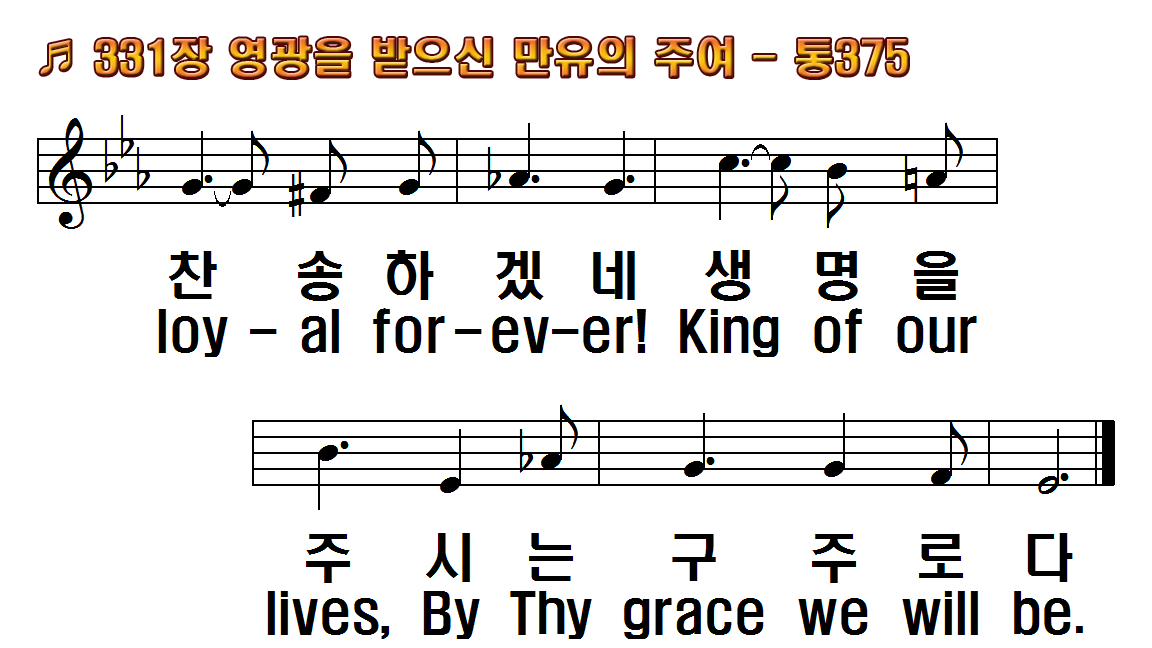 1.영광을 받으신 만유의 주여
2.구주를 높이고 잘 공경하여
3.예수를 믿고서 늘 사랑하여
후.구주의 은혜 주시는 대로
1.Truehearted, wholehearted,
2.Truehearted, wholehearted,
3.Truehearted, wholehearted,
R.Peal out the watchword!
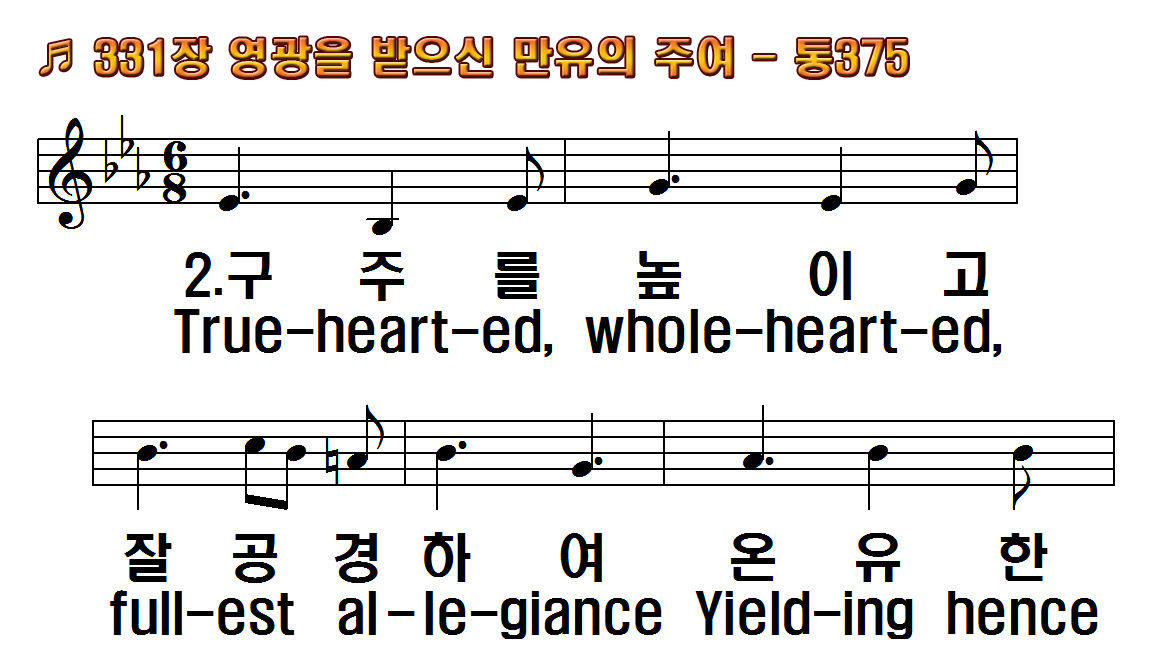 1.영광을 받으신 만유의 주여
2.구주를 높이고 잘 공경하여
3.예수를 믿고서 늘 사랑하여
후.구주의 은혜 주시는 대로
1.Truehearted, wholehearted,
2.Truehearted, wholehearted,
3.Truehearted, wholehearted,
R.Peal out the watchword!
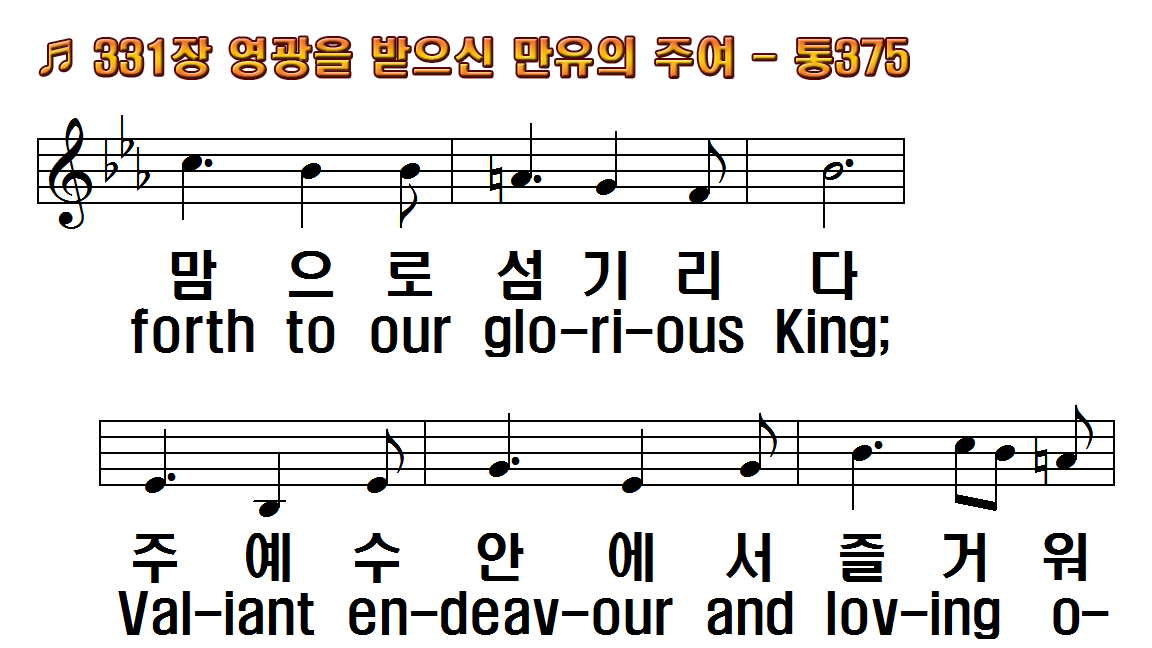 1.영광을 받으신 만유의 주여
2.구주를 높이고 잘 공경하여
3.예수를 믿고서 늘 사랑하여
후.구주의 은혜 주시는 대로
1.Truehearted, wholehearted,
2.Truehearted, wholehearted,
3.Truehearted, wholehearted,
R.Peal out the watchword!
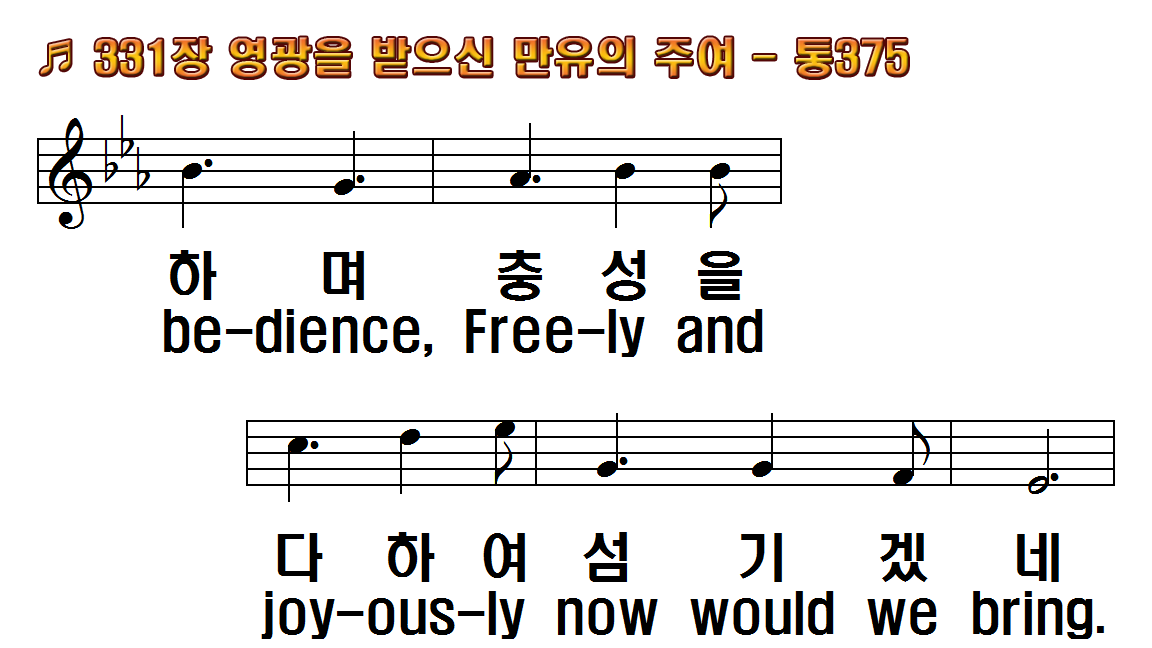 1.영광을 받으신 만유의 주여
2.구주를 높이고 잘 공경하여
3.예수를 믿고서 늘 사랑하여
후.구주의 은혜 주시는 대로
1.Truehearted, wholehearted,
2.Truehearted, wholehearted,
3.Truehearted, wholehearted,
R.Peal out the watchword!
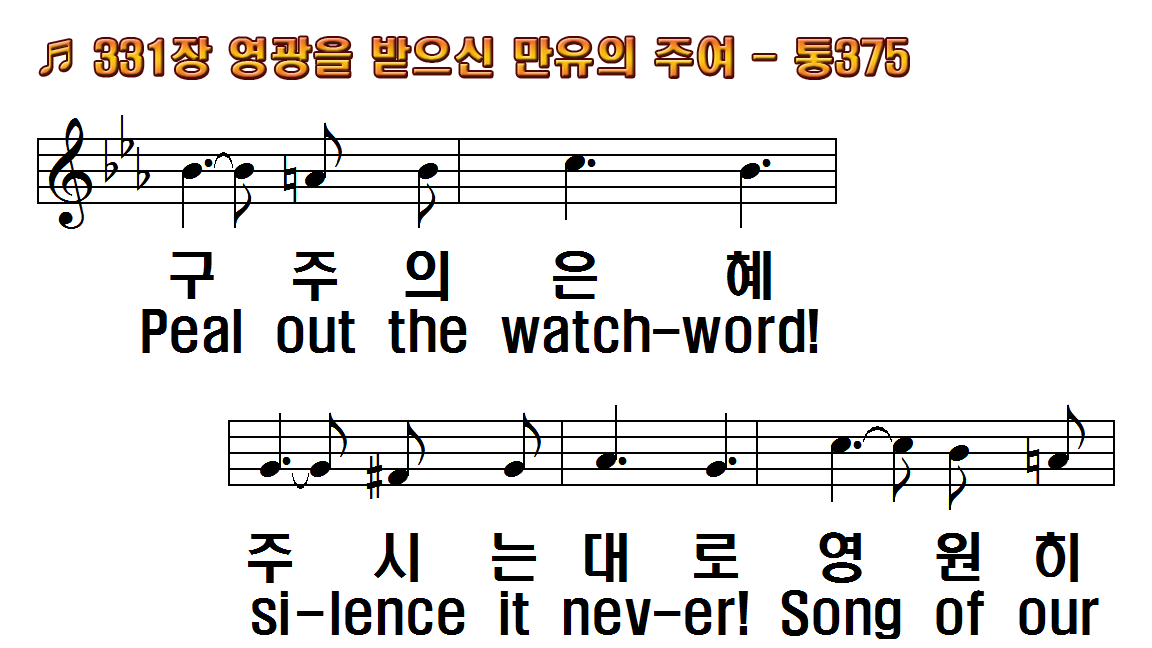 1.영광을 받으신 만유의 주여
2.구주를 높이고 잘 공경하여
3.예수를 믿고서 늘 사랑하여
후.구주의 은혜 주시는 대로
1.Truehearted, wholehearted,
2.Truehearted, wholehearted,
3.Truehearted, wholehearted,
R.Peal out the watchword!
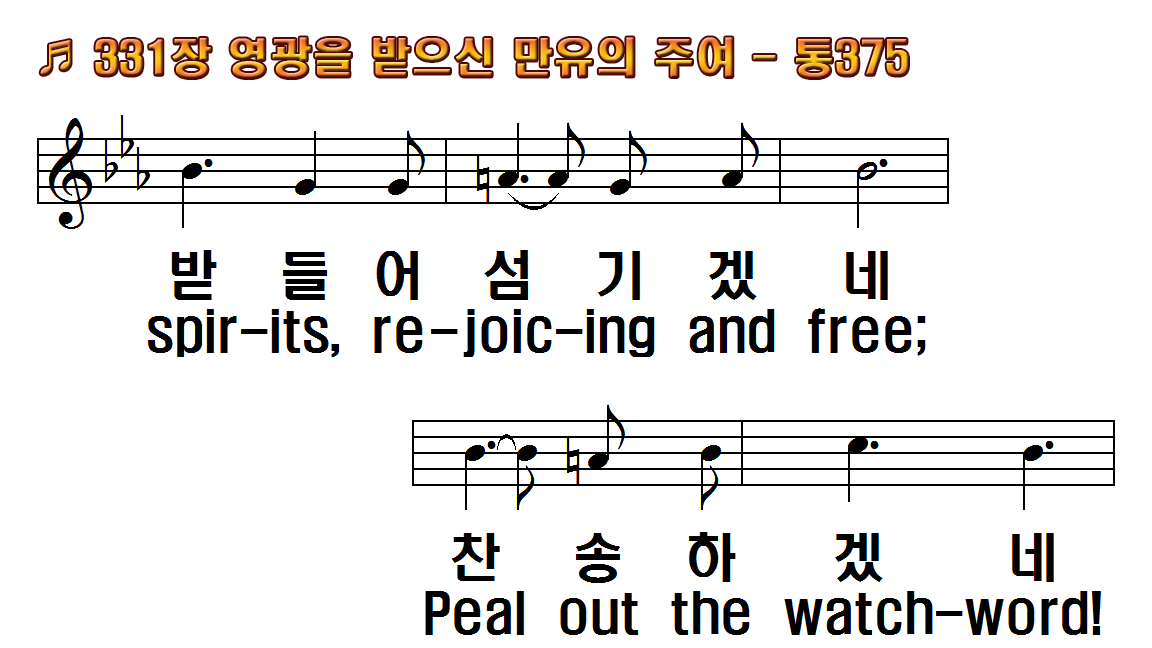 1.영광을 받으신 만유의 주여
2.구주를 높이고 잘 공경하여
3.예수를 믿고서 늘 사랑하여
후.구주의 은혜 주시는 대로
1.Truehearted, wholehearted,
2.Truehearted, wholehearted,
3.Truehearted, wholehearted,
R.Peal out the watchword!
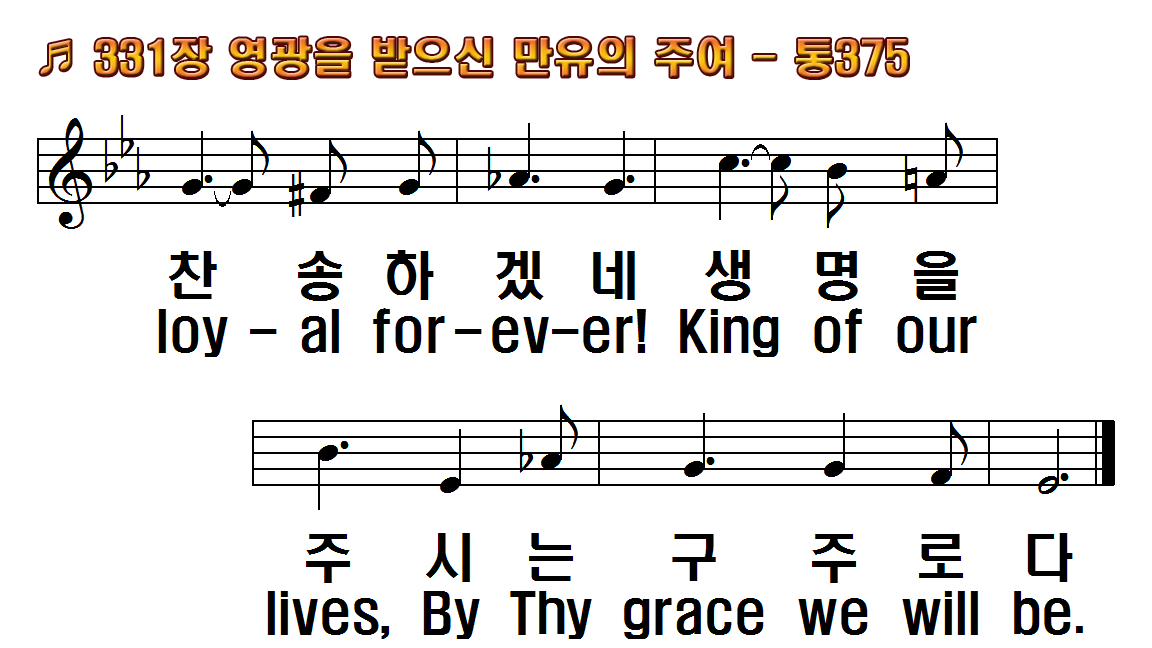 1.영광을 받으신 만유의 주여
2.구주를 높이고 잘 공경하여
3.예수를 믿고서 늘 사랑하여
후.구주의 은혜 주시는 대로
1.Truehearted, wholehearted,
2.Truehearted, wholehearted,
3.Truehearted, wholehearted,
R.Peal out the watchword!
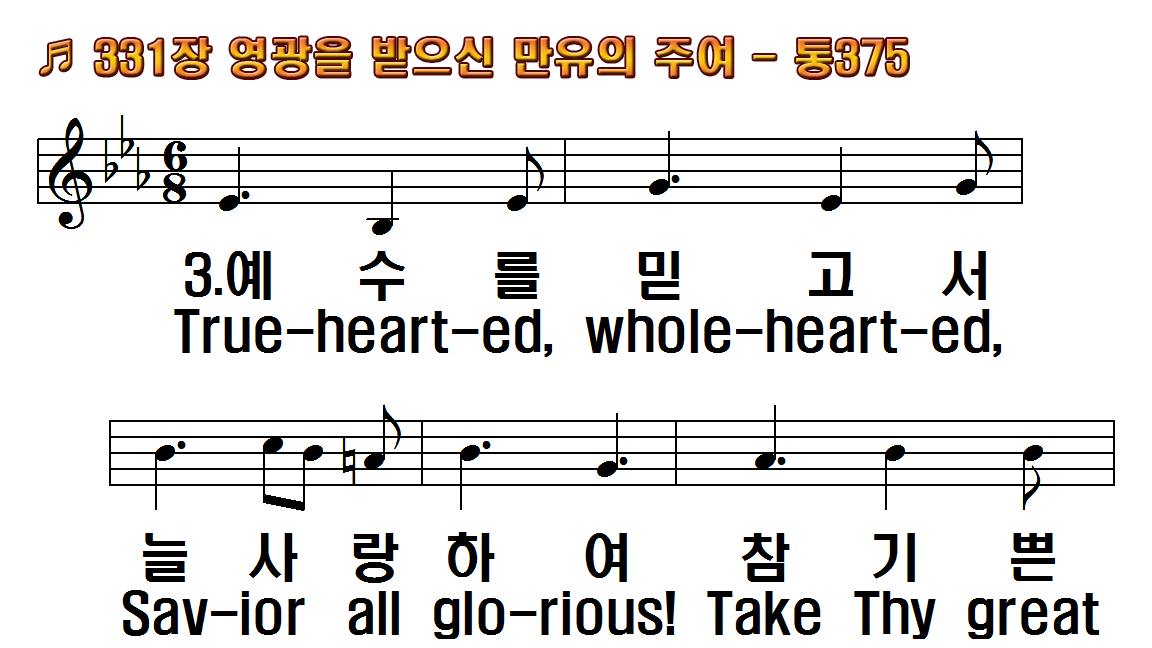 1.영광을 받으신 만유의 주여
2.구주를 높이고 잘 공경하여
3.예수를 믿고서 늘 사랑하여
후.구주의 은혜 주시는 대로
1.Truehearted, wholehearted,
2.Truehearted, wholehearted,
3.Truehearted, wholehearted,
R.Peal out the watchword!
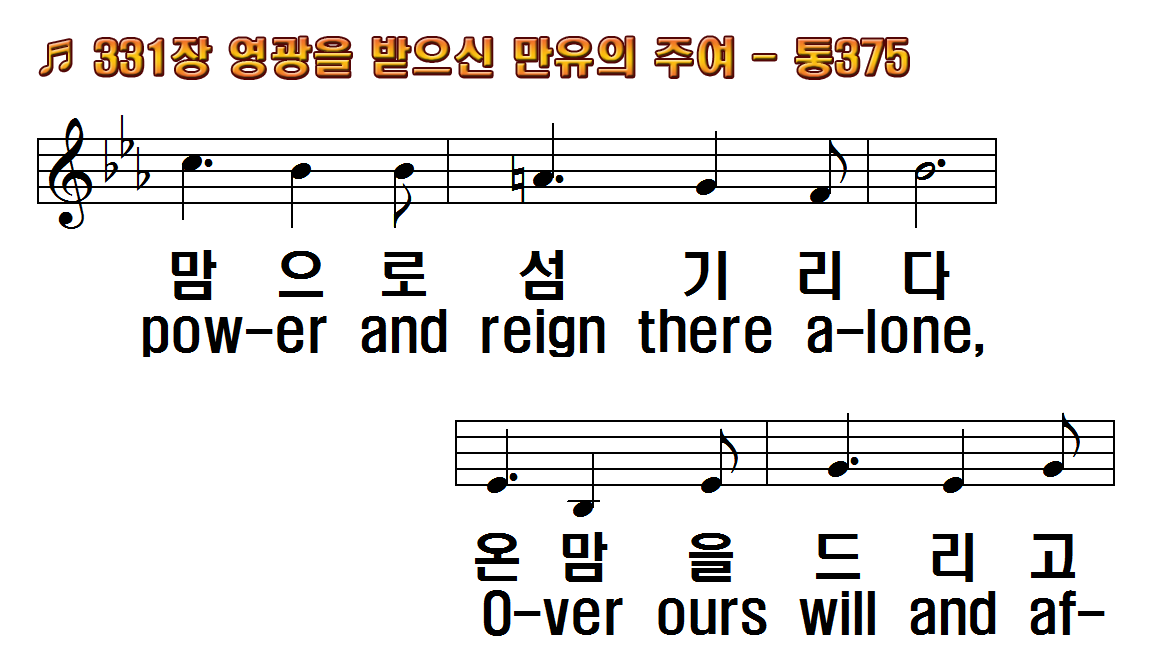 1.영광을 받으신 만유의 주여
2.구주를 높이고 잘 공경하여
3.예수를 믿고서 늘 사랑하여
후.구주의 은혜 주시는 대로
1.Truehearted, wholehearted,
2.Truehearted, wholehearted,
3.Truehearted, wholehearted,
R.Peal out the watchword!
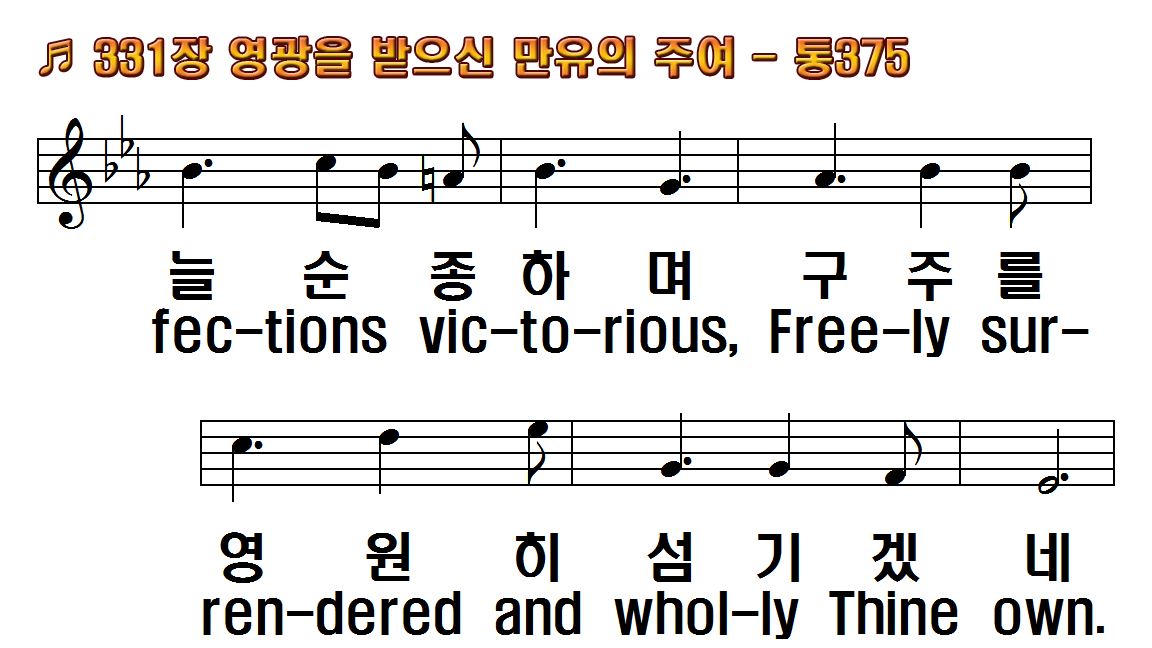 1.영광을 받으신 만유의 주여
2.구주를 높이고 잘 공경하여
3.예수를 믿고서 늘 사랑하여
후.구주의 은혜 주시는 대로
1.Truehearted, wholehearted,
2.Truehearted, wholehearted,
3.Truehearted, wholehearted,
R.Peal out the watchword!
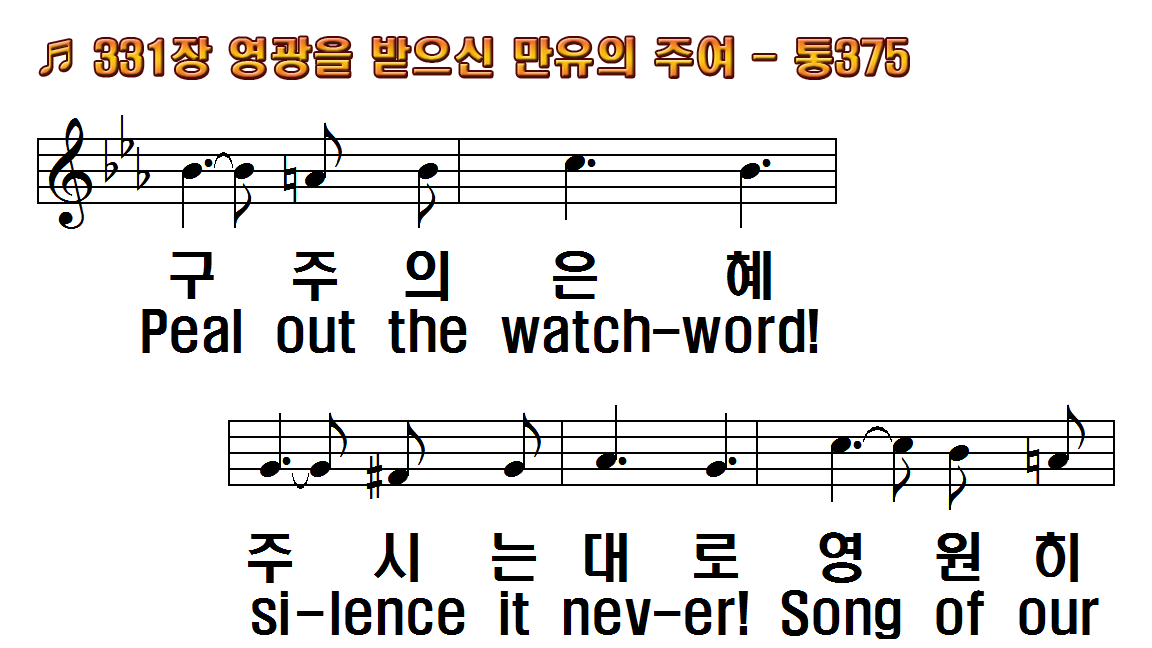 1.영광을 받으신 만유의 주여
2.구주를 높이고 잘 공경하여
3.예수를 믿고서 늘 사랑하여
후.구주의 은혜 주시는 대로
1.Truehearted, wholehearted,
2.Truehearted, wholehearted,
3.Truehearted, wholehearted,
R.Peal out the watchword!
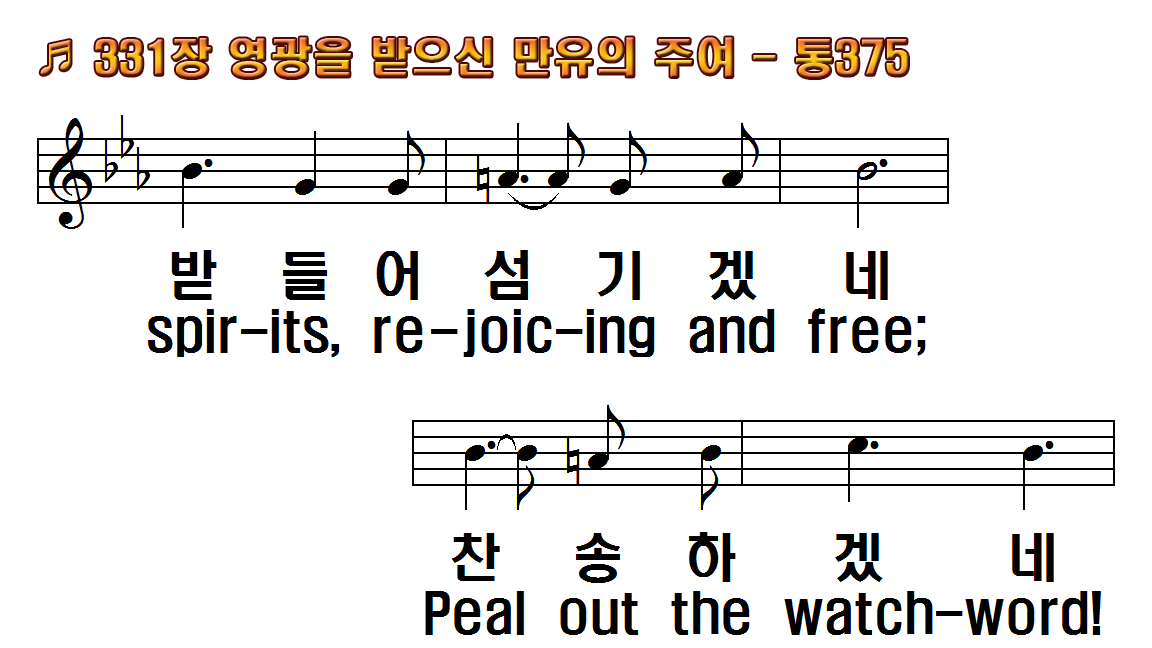 1.영광을 받으신 만유의 주여
2.구주를 높이고 잘 공경하여
3.예수를 믿고서 늘 사랑하여
후.구주의 은혜 주시는 대로
1.Truehearted, wholehearted,
2.Truehearted, wholehearted,
3.Truehearted, wholehearted,
R.Peal out the watchword!
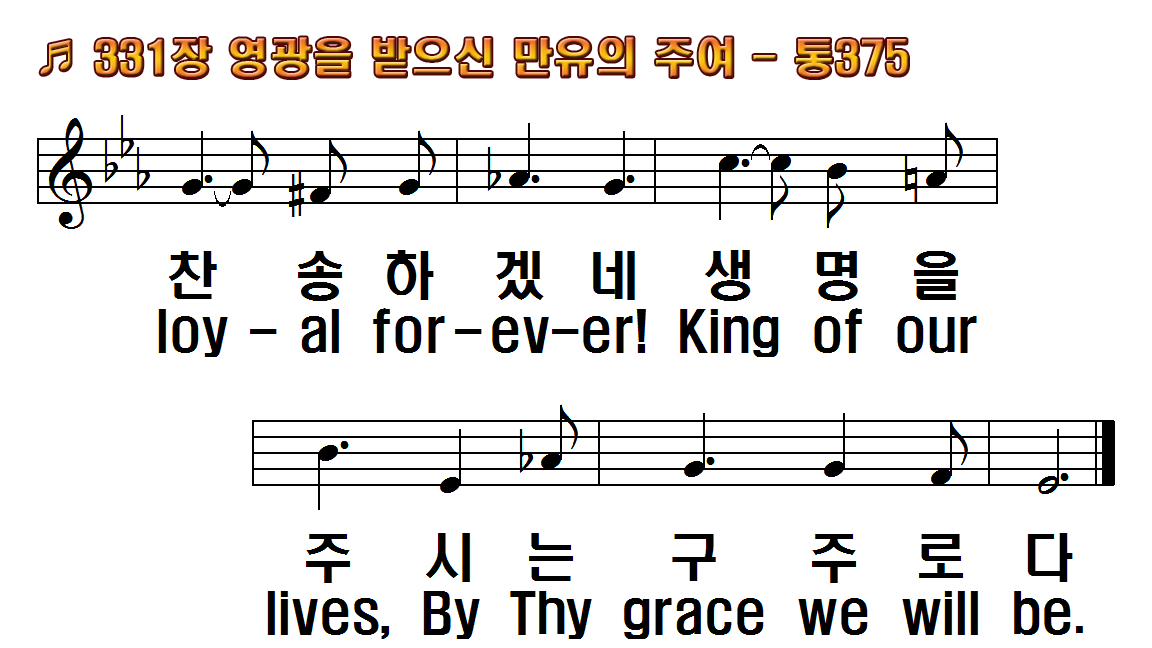 1.영광을 받으신 만유의 주여
2.구주를 높이고 잘 공경하여
3.예수를 믿고서 늘 사랑하여
후.구주의 은혜 주시는 대로
1.Truehearted, wholehearted,
2.Truehearted, wholehearted,
3.Truehearted, wholehearted,
R.Peal out the watchword!
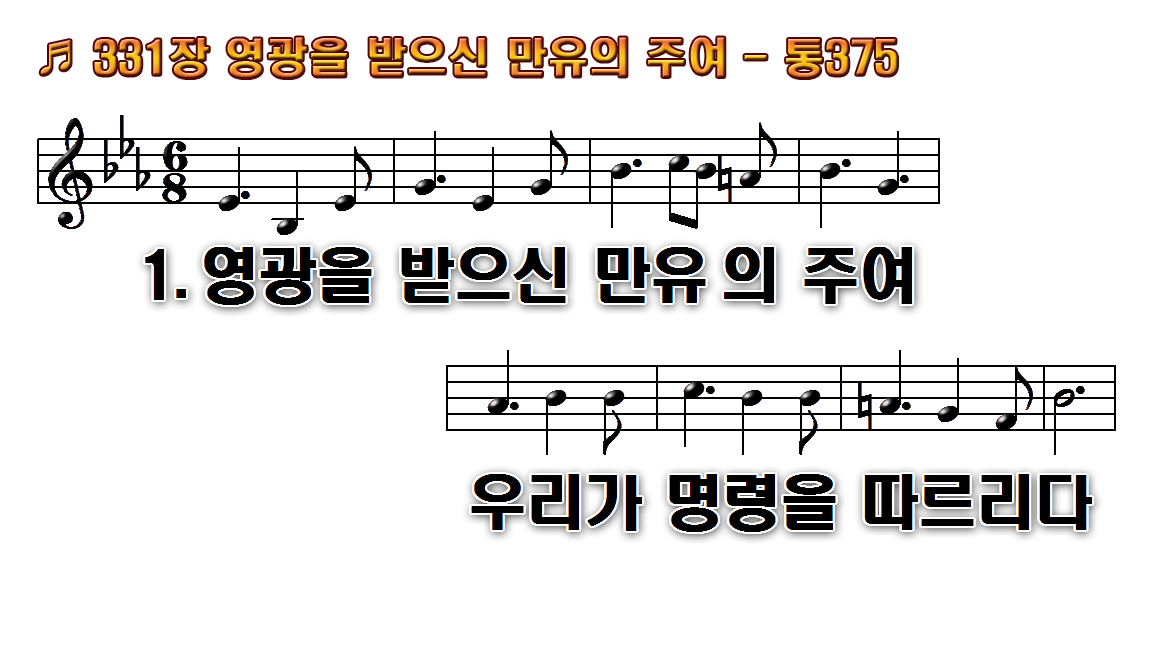 1.영광을 받으신 만유의 주여
2.구주를 높이고 잘 공경하여
3.예수를 믿고서 늘 사랑하여 참
후.구주의 은혜 주시는 대로
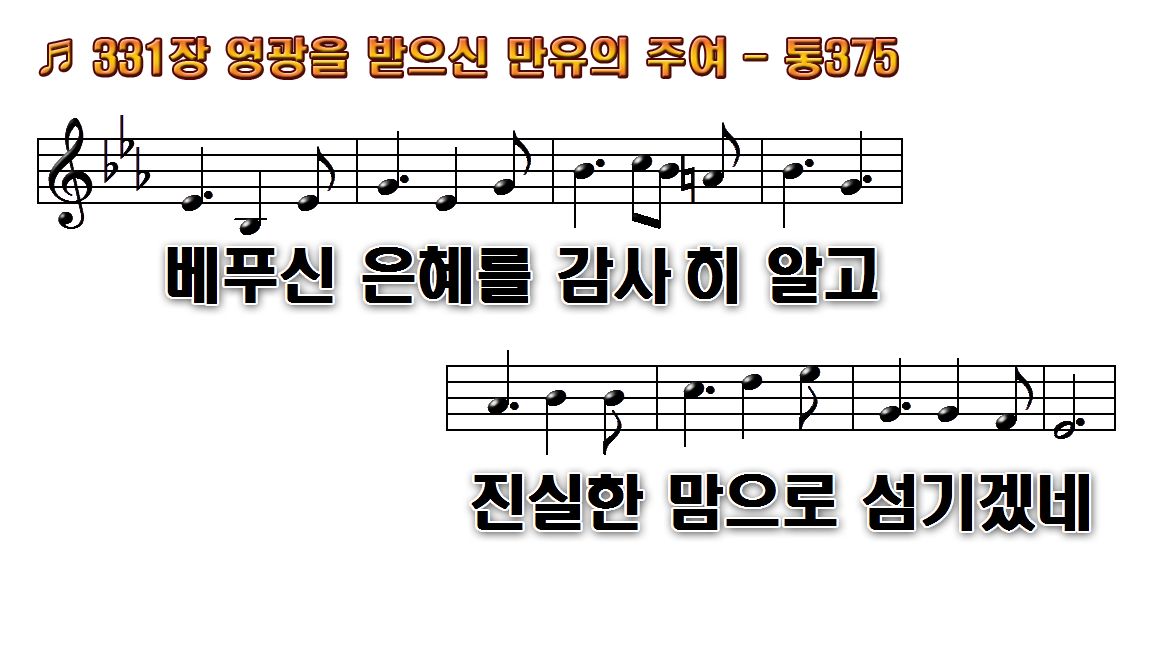 1.영광을 받으신 만유의 주여
2.구주를 높이고 잘 공경하여
3.예수를 믿고서 늘 사랑하여 참
후.구주의 은혜 주시는 대로
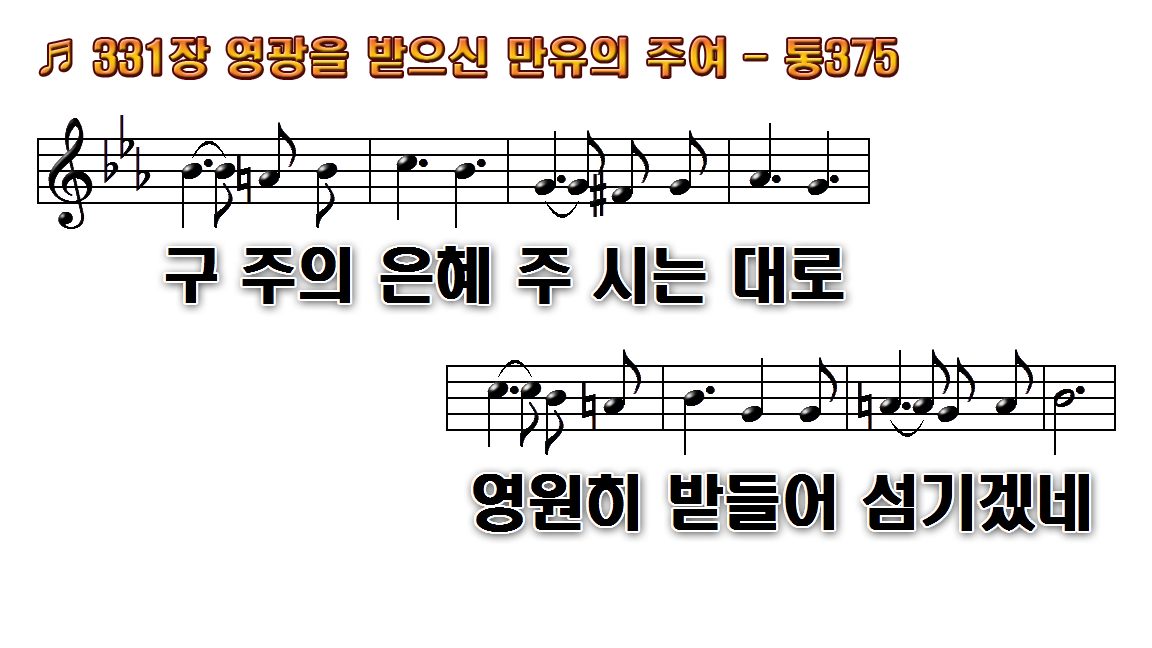 1.영광을 받으신 만유의 주여
2.구주를 높이고 잘 공경하여
3.예수를 믿고서 늘 사랑하여 참
후.구주의 은혜 주시는 대로
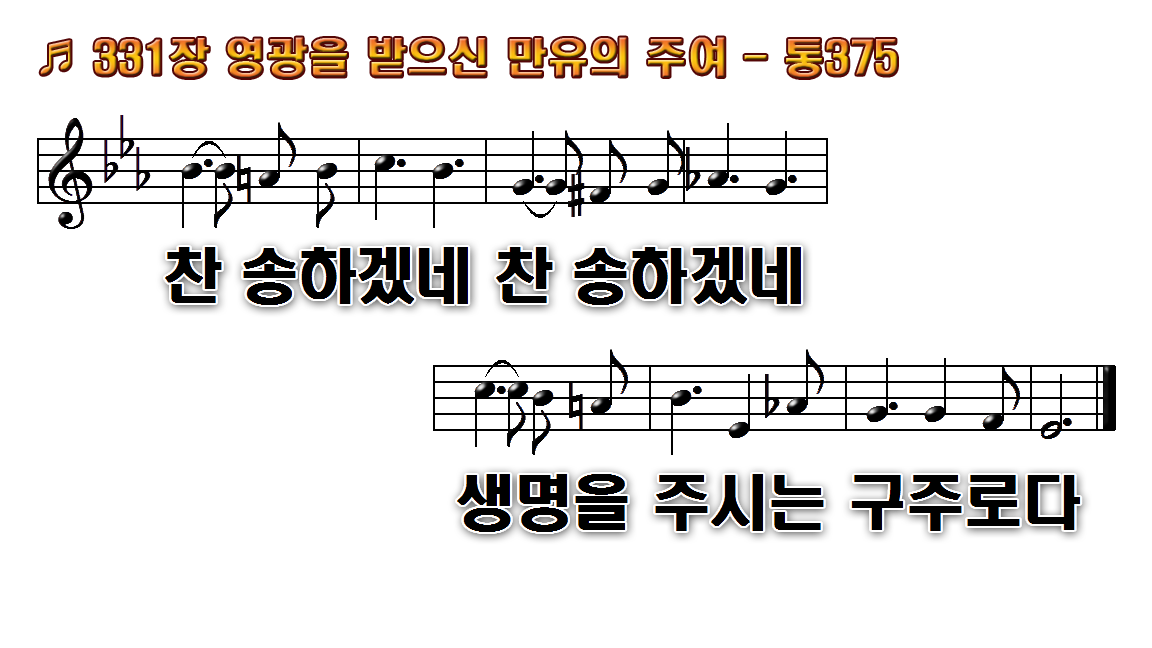 1.영광을 받으신 만유의 주여
2.구주를 높이고 잘 공경하여
3.예수를 믿고서 늘 사랑하여 참
후.구주의 은혜 주시는 대로
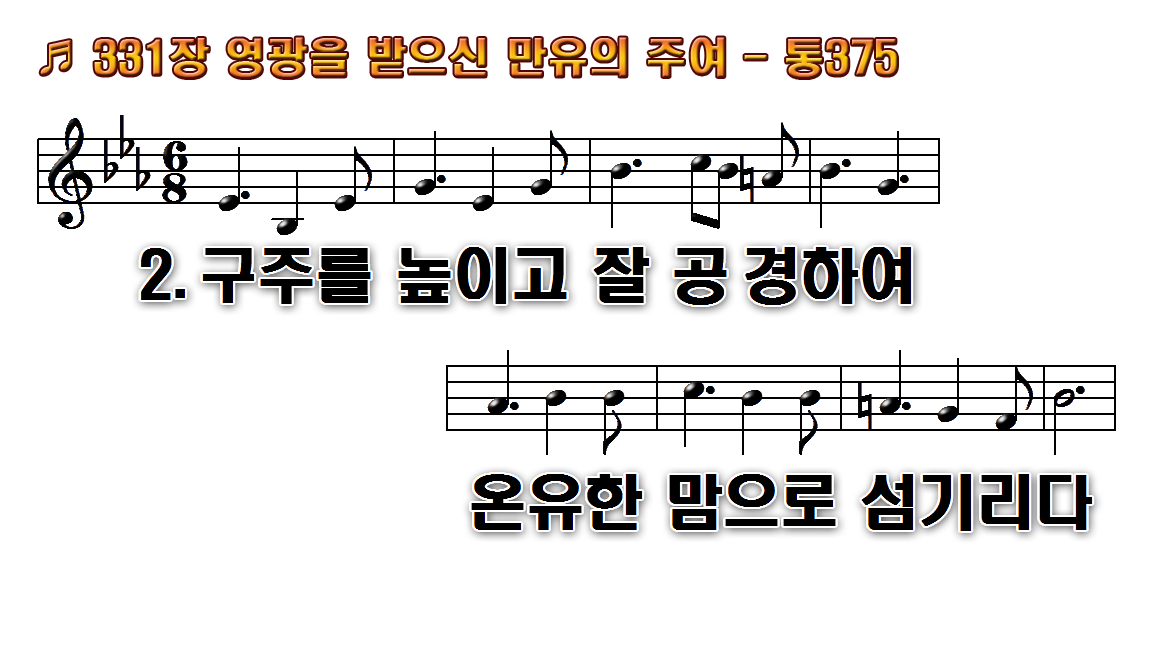 1.영광을 받으신 만유의 주여
2.구주를 높이고 잘 공경하여
3.예수를 믿고서 늘 사랑하여 참
후.구주의 은혜 주시는 대로
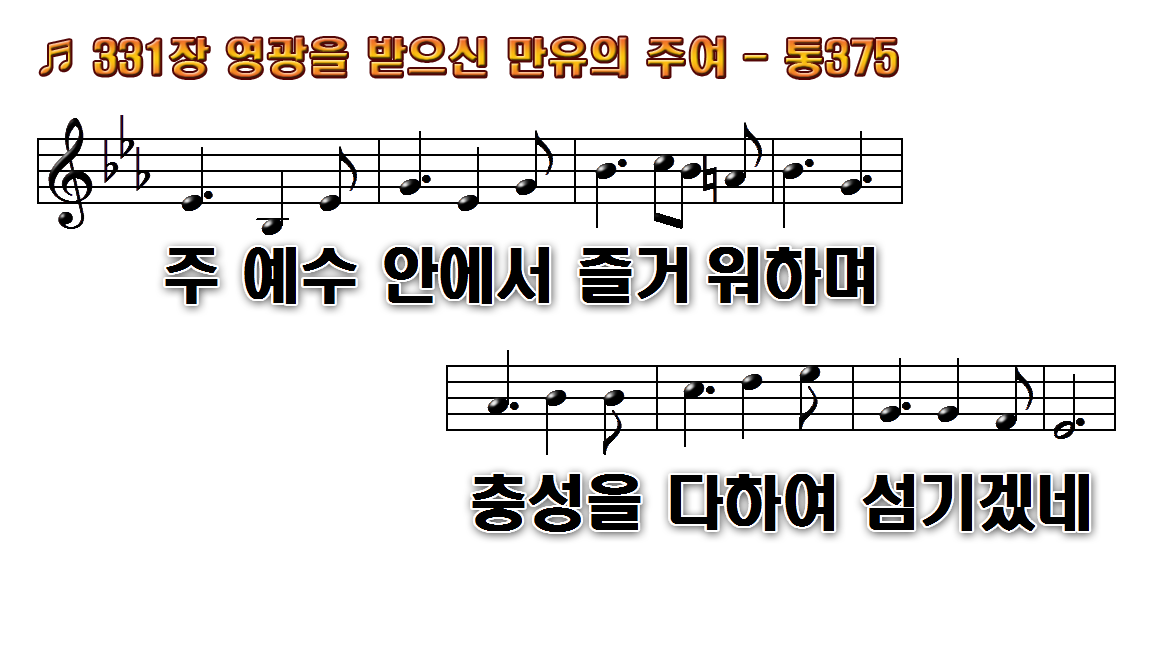 1.영광을 받으신 만유의 주여
2.구주를 높이고 잘 공경하여
3.예수를 믿고서 늘 사랑하여 참
후.구주의 은혜 주시는 대로
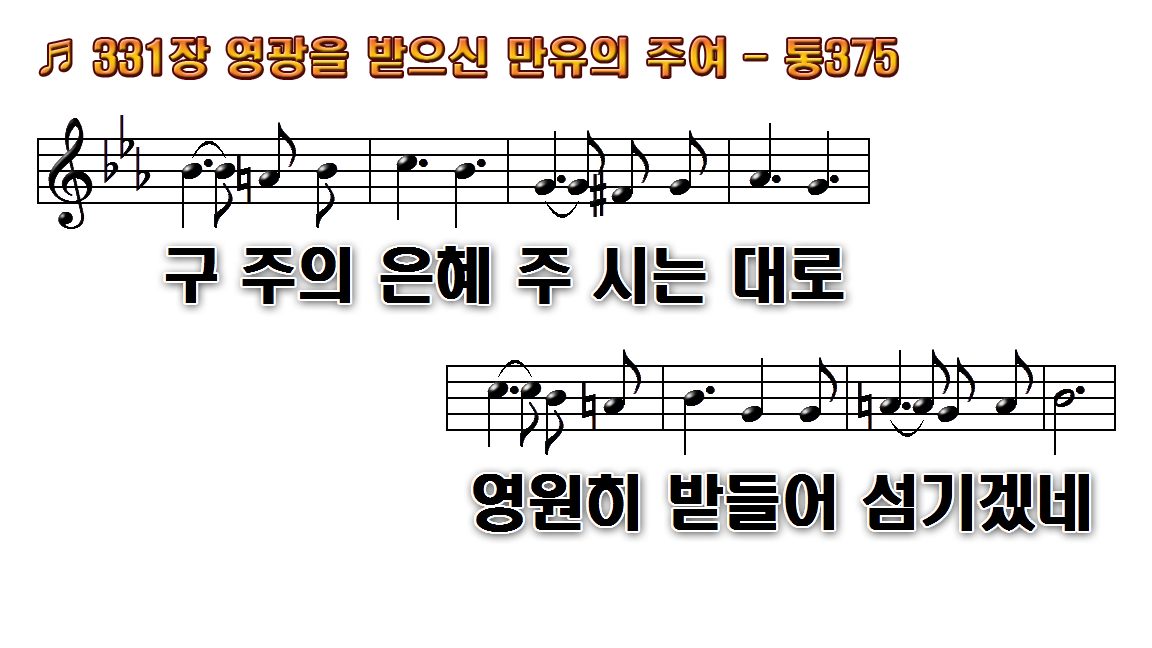 1.영광을 받으신 만유의 주여
2.구주를 높이고 잘 공경하여
3.예수를 믿고서 늘 사랑하여 참
후.구주의 은혜 주시는 대로
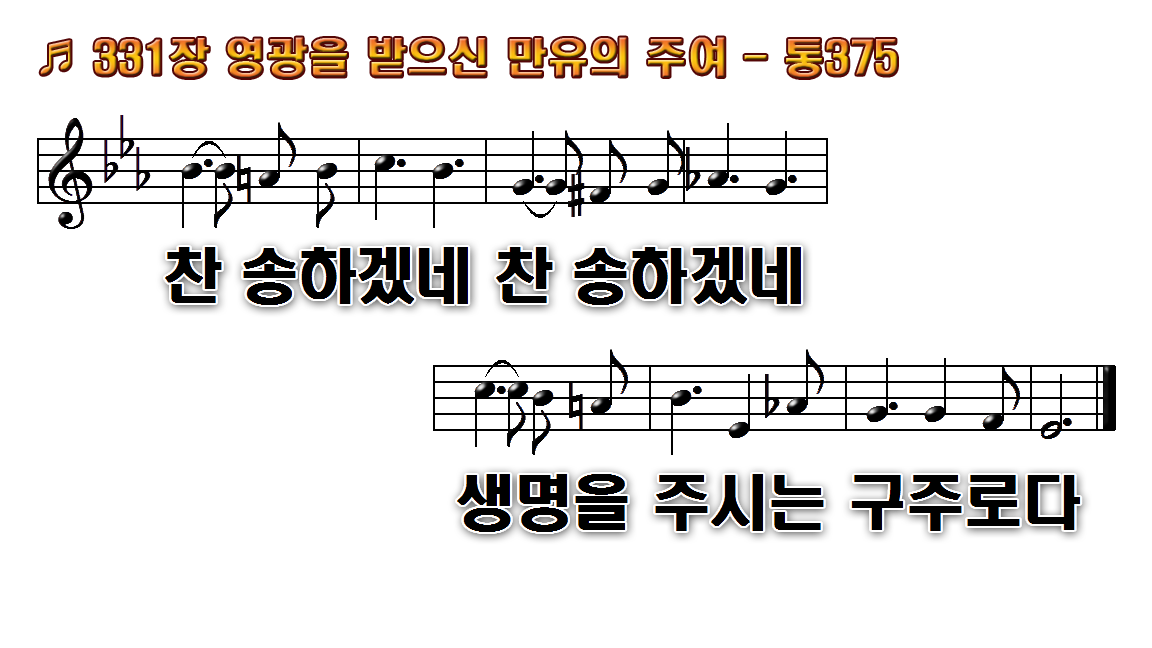 1.영광을 받으신 만유의 주여
2.구주를 높이고 잘 공경하여
3.예수를 믿고서 늘 사랑하여 참
후.구주의 은혜 주시는 대로
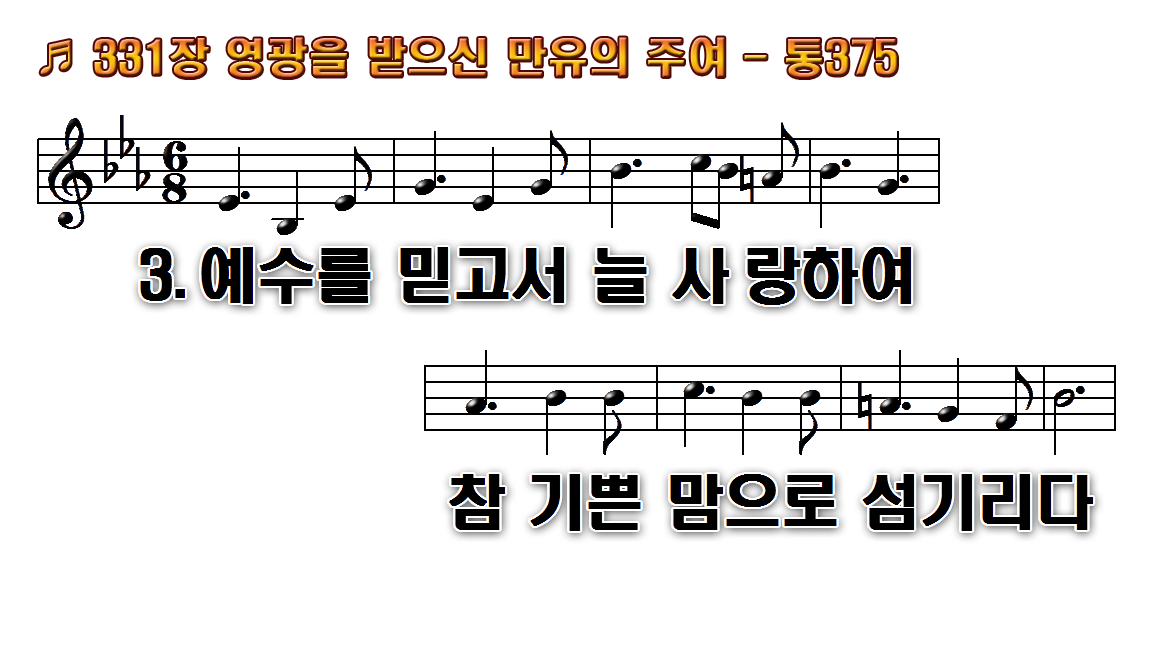 1.영광을 받으신 만유의 주여
2.구주를 높이고 잘 공경하여
3.예수를 믿고서 늘 사랑하여 참
후.구주의 은혜 주시는 대로
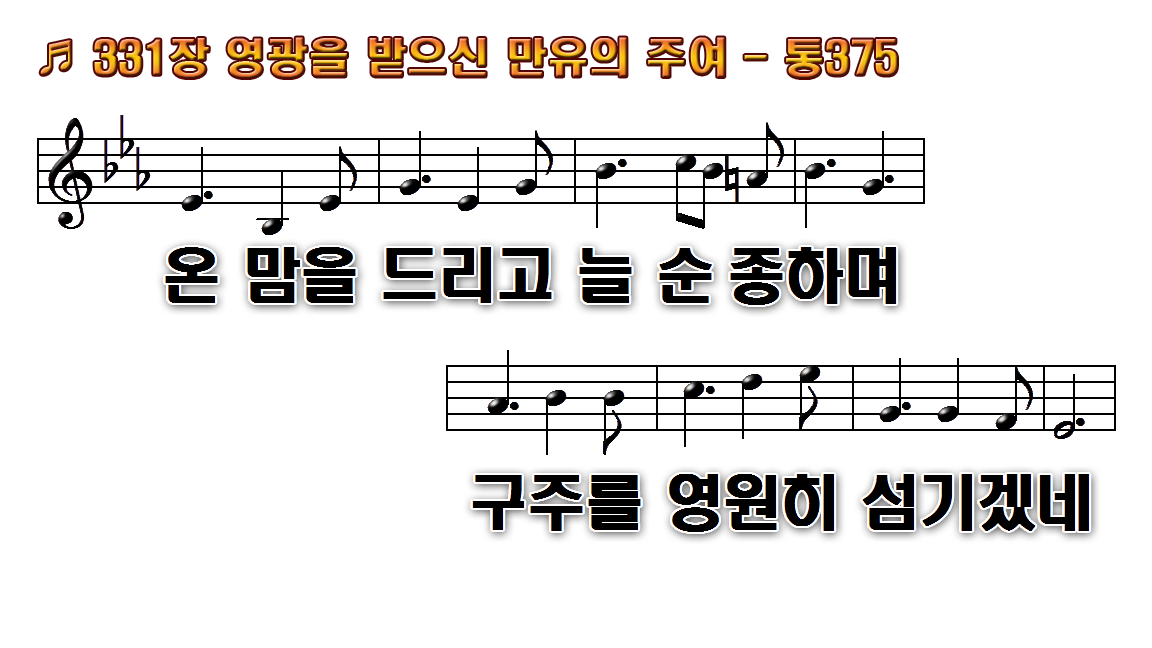 1.영광을 받으신 만유의 주여
2.구주를 높이고 잘 공경하여
3.예수를 믿고서 늘 사랑하여 참
후.구주의 은혜 주시는 대로
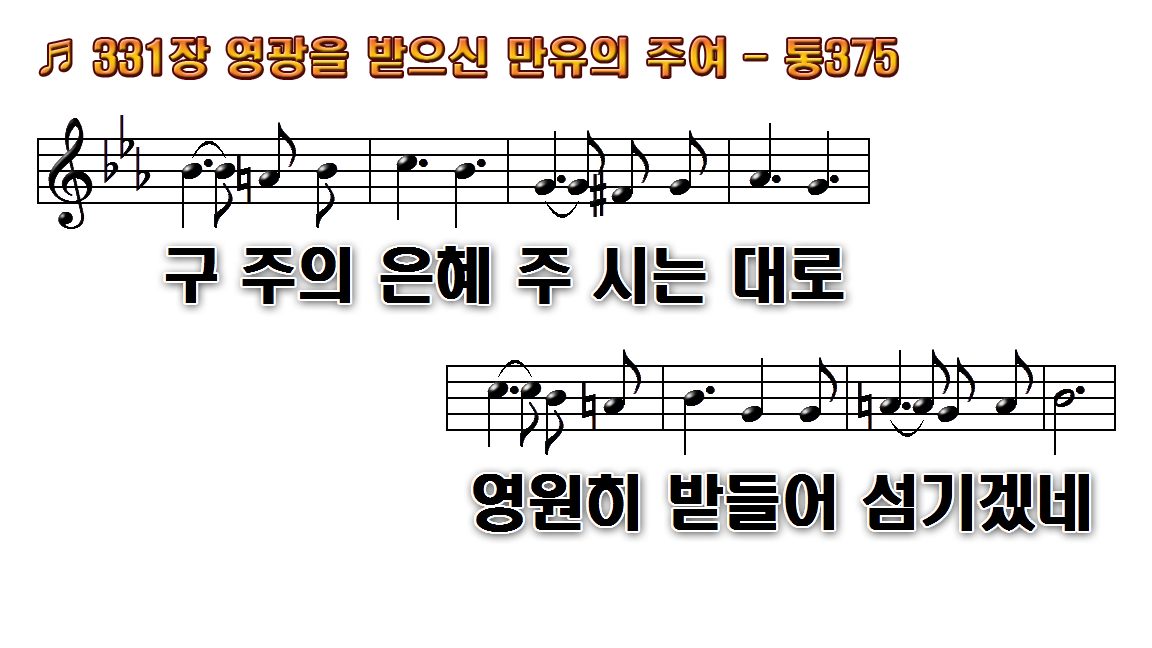 1.영광을 받으신 만유의 주여
2.구주를 높이고 잘 공경하여
3.예수를 믿고서 늘 사랑하여 참
후.구주의 은혜 주시는 대로
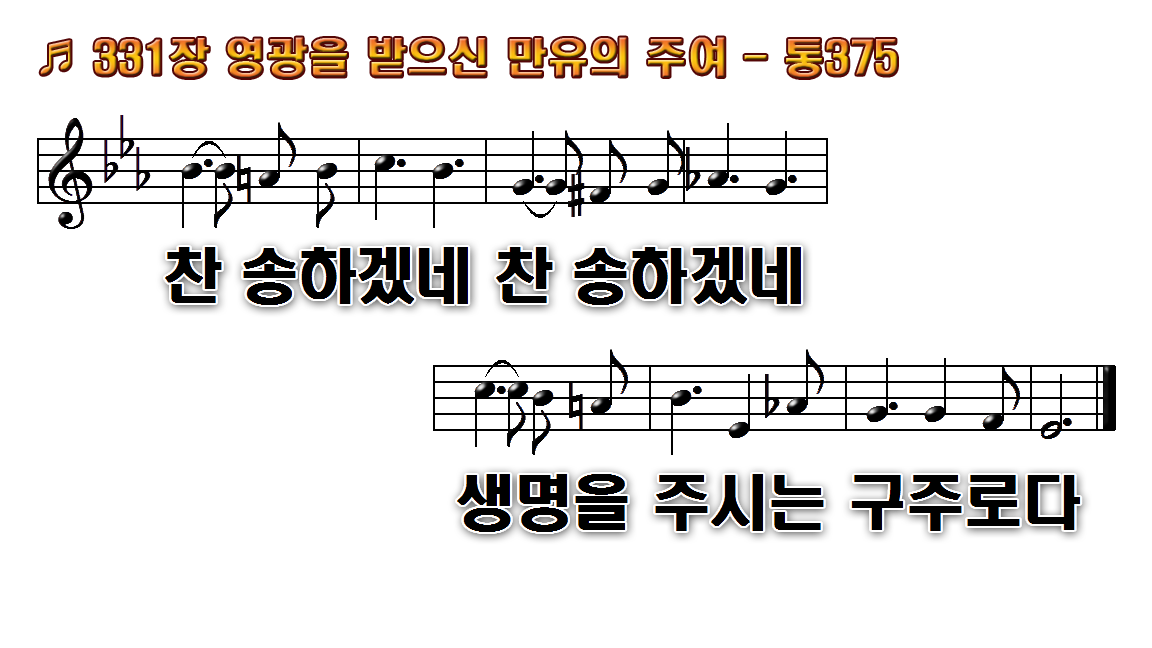 1.영광을 받으신 만유의 주여
2.구주를 높이고 잘 공경하여
3.예수를 믿고서 늘 사랑하여 참
후.구주의 은혜 주시는 대로